Популяцииэкзопланет
Сергей Попов
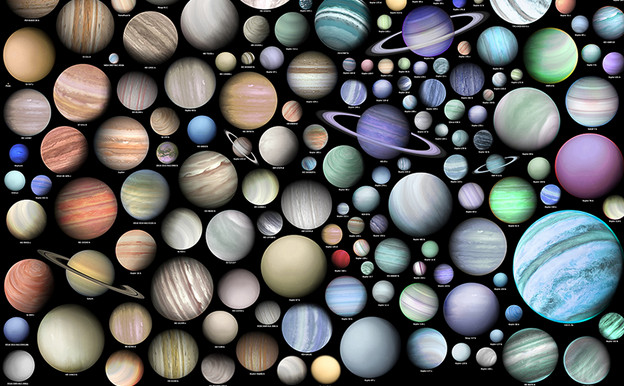 Что такое экзопланета?
The current working definition of an exoplanet, as amended in August 2018 byIAU Commission F2 “Exoplanets and the Solar System”, reads as follows:
Objects with true masses below the limiting mass for thermonuclear fusion of deuterium(currently calculated to be 13 Jupiter masses for objects of solar metallicity) that orbit stars,brown dwarfs or stellar remnants and that have a mass ratio with the central object belowthe L4 / L5 instability (M/Mcentral < 2/(25 + √621) ≈ 1/25) are “planets”, no matter howthey formed.The minimum mass/size required for an extrasolar object to be considered a planet should bethe same as that used in our Solar System, which is a mass sufficient both for self-gravity toovercome rigid body forces and for clearing the neighborhood around the object’s orbit.
2203.09520
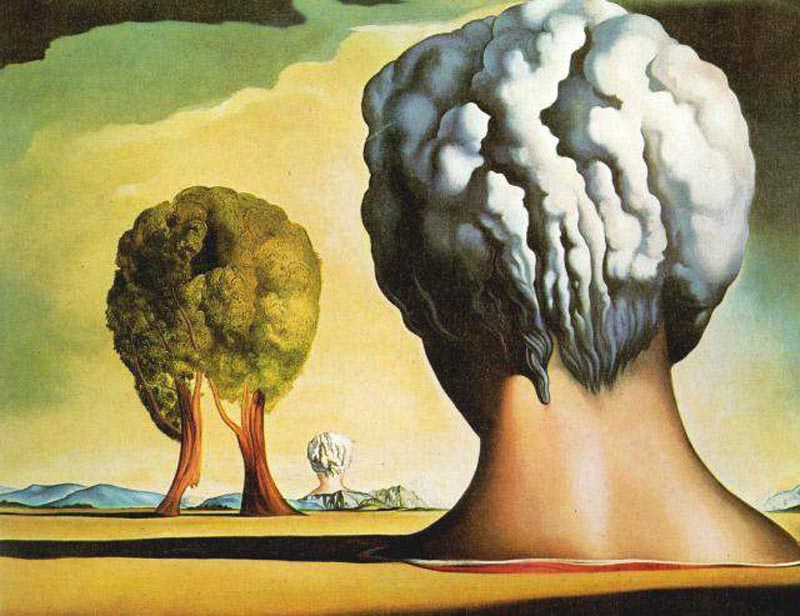 Экзопланеты
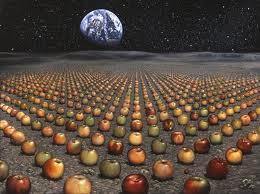 Одним из самых важных открытий последних 30 лет стало обнаружение экзопланет.Сейчас специализированные наземные программыи спутники существенно увеличили числоизвестных планет у других звезд.На данный момент >5000 планет (exoplanet.eu)плюс несколько тысяч кандидатов.
Область быстро развивается и с точки зренияновых наблюдений (и постройки приборов), ис точки зрения теории (т.к. оказалось, что многоемы не понимали или понимали не так).
В 2015 г. впервые экзопланетам присвоили имена.Сейчас запускается новый этап присуждения имен.
Какая экзопланета была открыта первой?
Первая надежно подтвержденная планета,   вращающаяся вокруг другой нормальной звезды (51 Пегаса),  была открыта в 1995 году Майором и Кело. 
  В результате конкурса имён МАС планета получила название 
  Димидий (Dimidium)
 Однако еще в 1992 году надежнейшее обнаружение  планеты было сделано Вольцшаном и Фрейлом,  но вращалась она вокруг … радиопульсара!
 В 1988 году появилась работа Кэмпбелла и др.,   в которой говорилось о планетном кандидате,   но надежно подтвердить его удалось только в 2003 году.
 Наконец, в 1989 году Латам и др. открыли 
 спутник одной из звезд, у которого долгое время
 масса была оценена недостаточно точно,  чтобы сказать, планета это или бурый карлик.   Теперь мы знаем – что это бурый карлик (1910.07835).
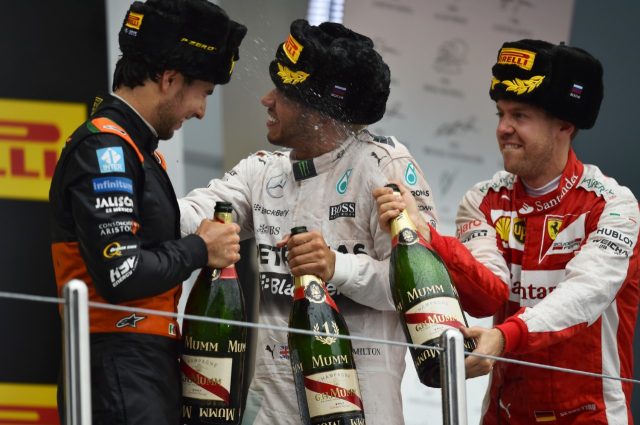 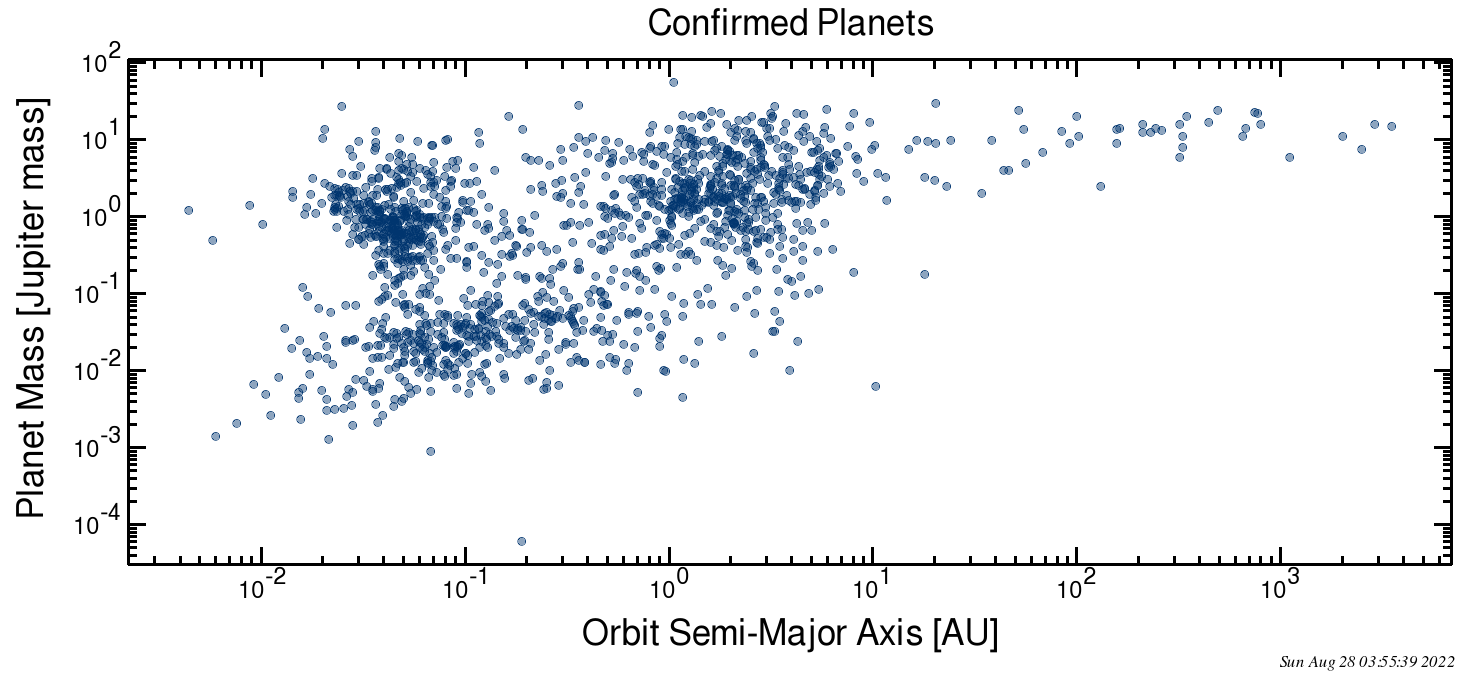 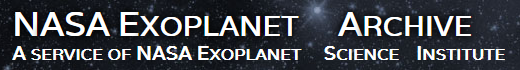 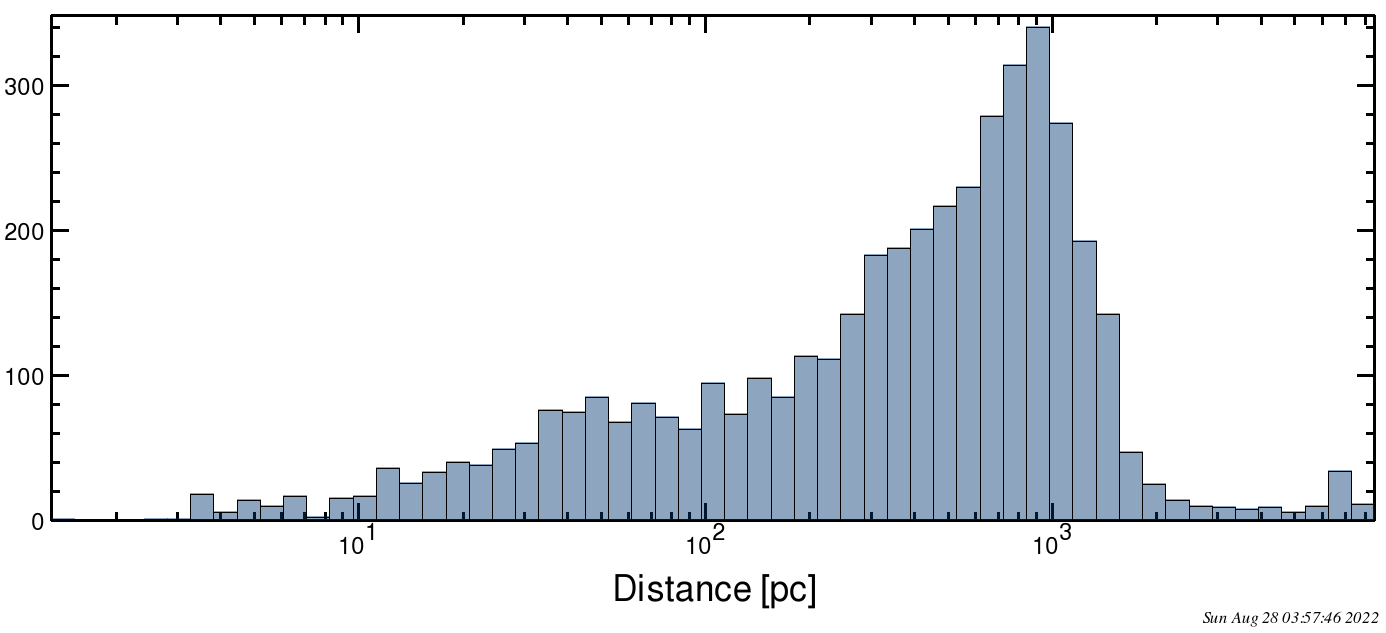 exoplanetarchive.ipac.caltech.edu
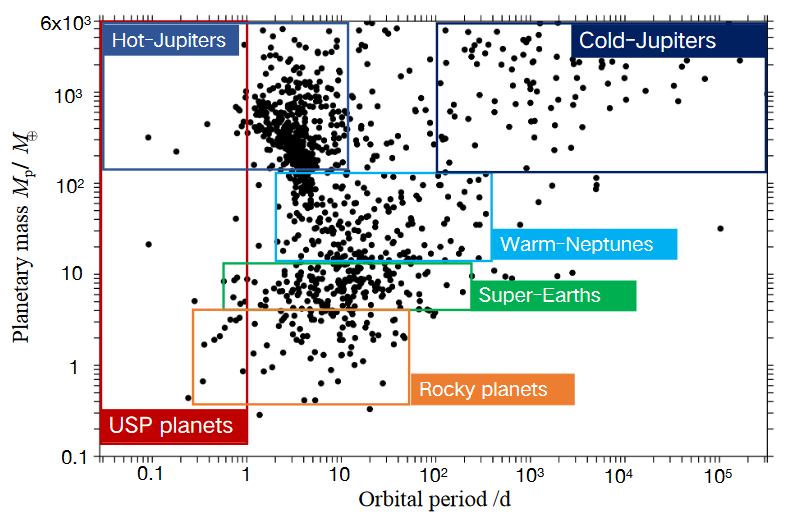 2009.02321
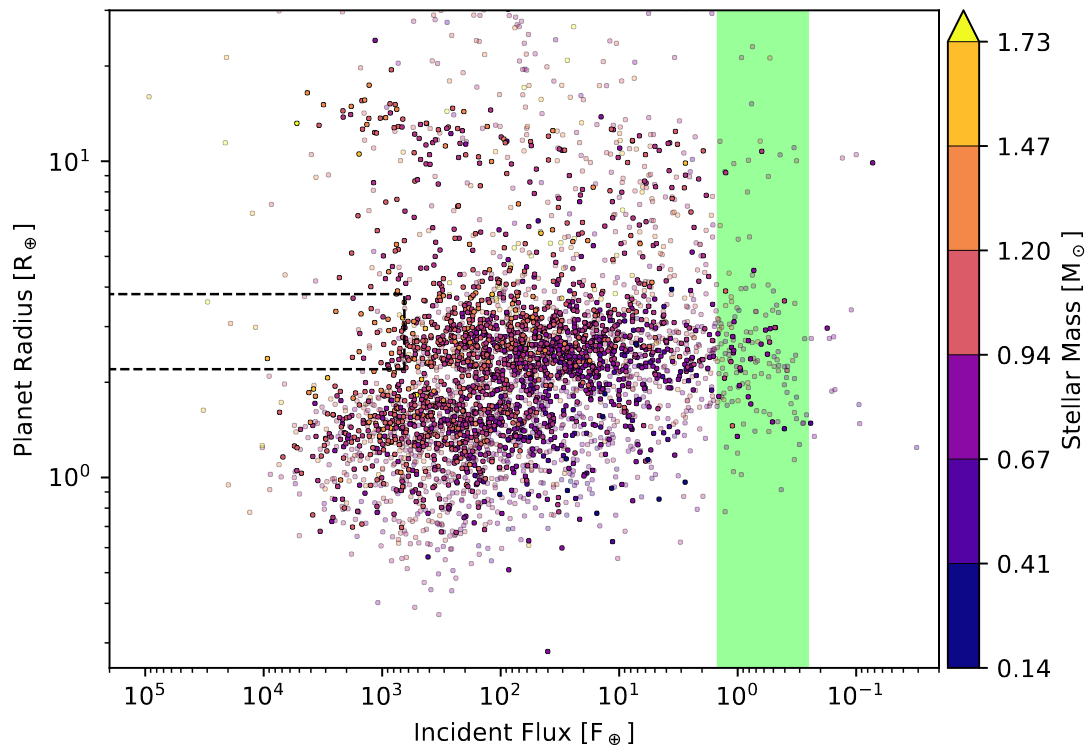 Kepler data
2005.14671
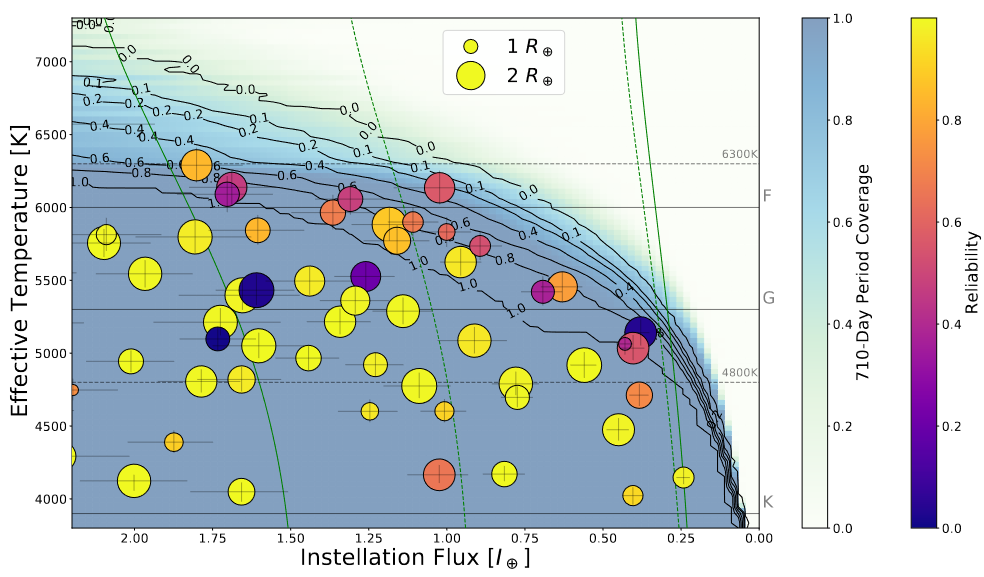 2010.14812
Kepler rocky planets. DR25
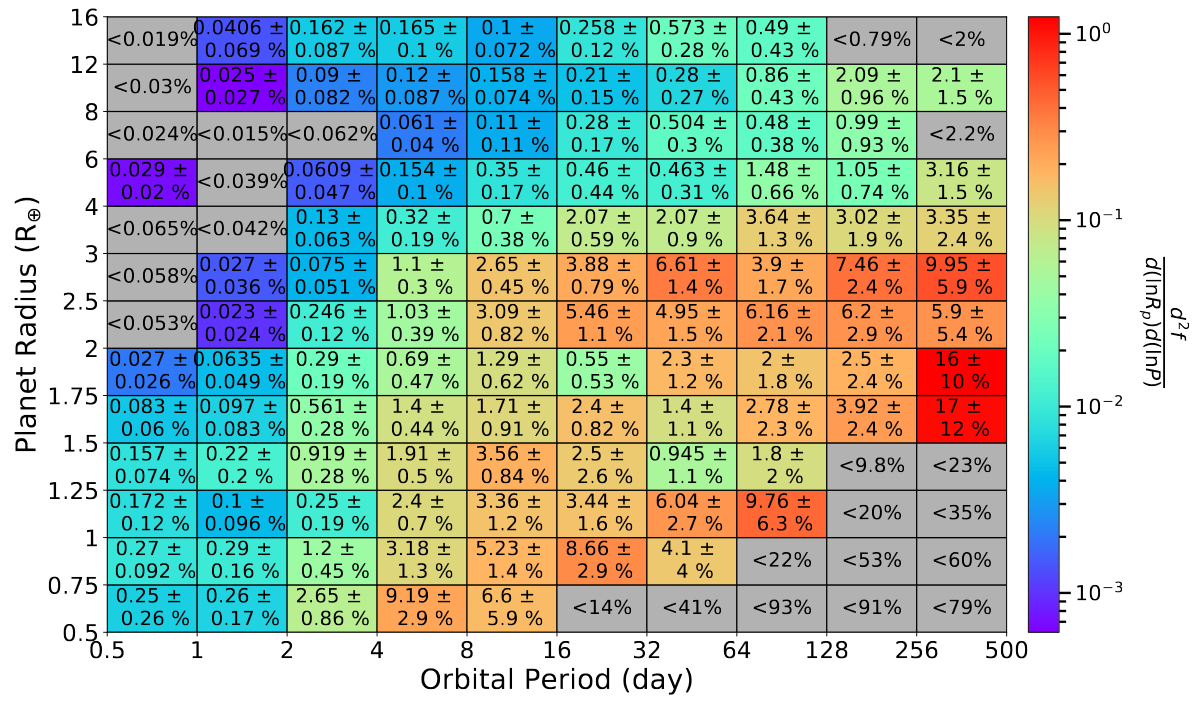 1902.01417
FGK starsKepler DR25
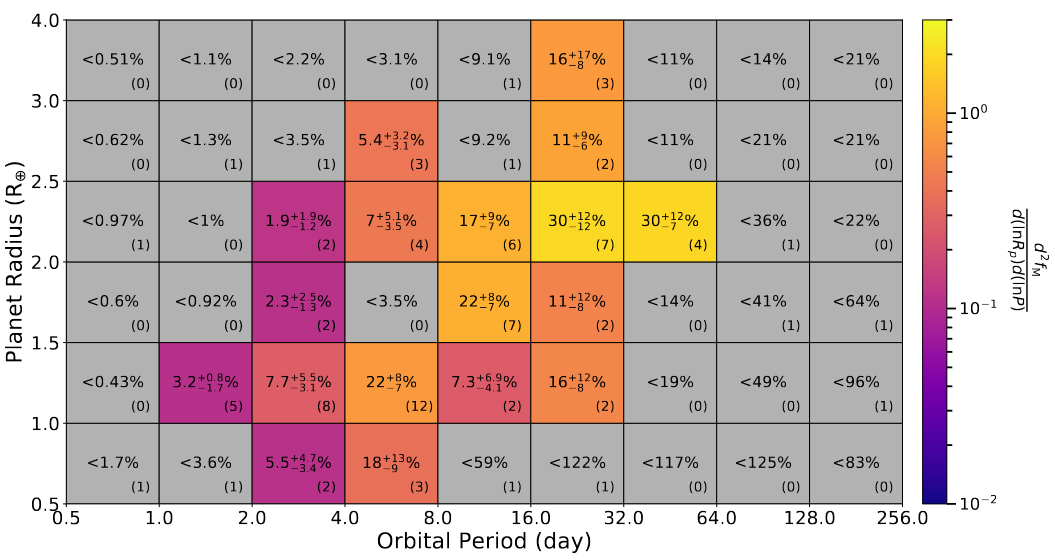 2002.02573, see also 2107.03802 about RV statistics
M starsKepler DR25
Зависимость Свойств планет от их звезд
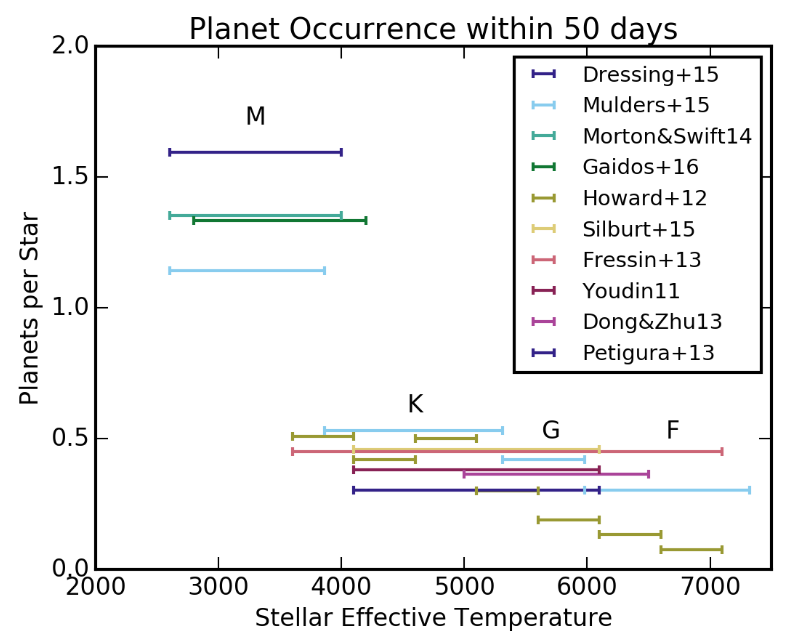 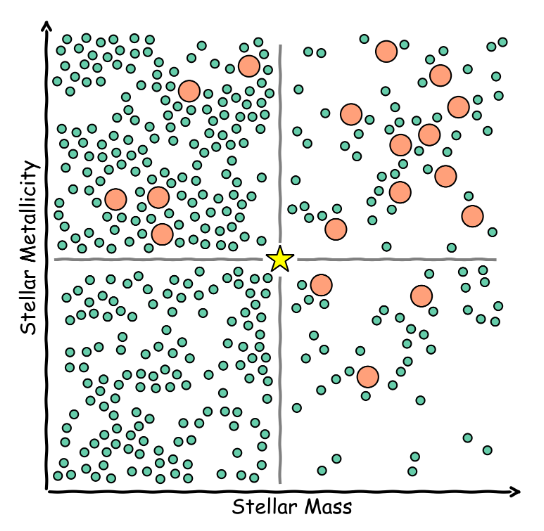 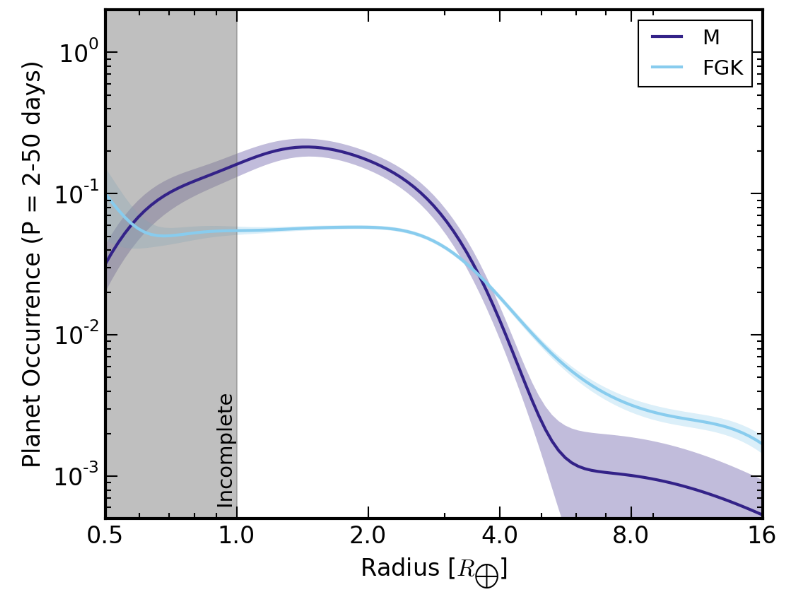 1805.00023
Роль металличности
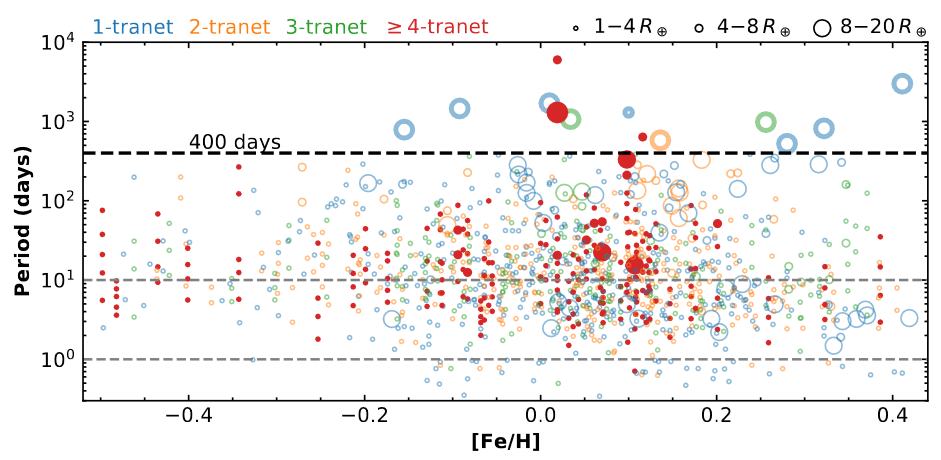 Данные Кеплер(кроме «толстыхбубликов»на >400 днях)
2103.02127
Толстый и тонкий
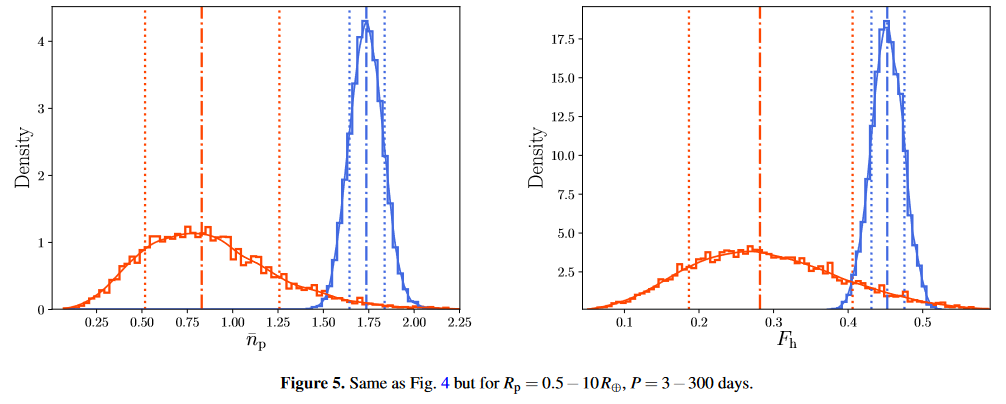 2112.03927
Показано распределение частоты встречаемости (слева) и распределение звезд с планетами (Справа)для толстого (красный) и тонкого (синий) диска. Статистика для планет с радиусом 0.5-10 земных и орбитальными периодами 3-300 дней.
Данные Gaia и Kepler вместе
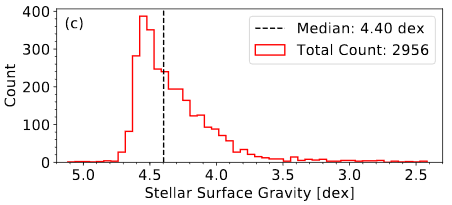 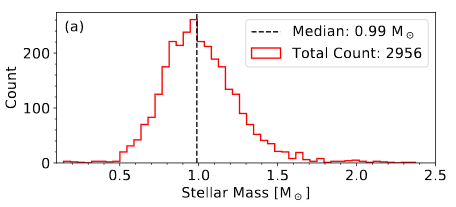 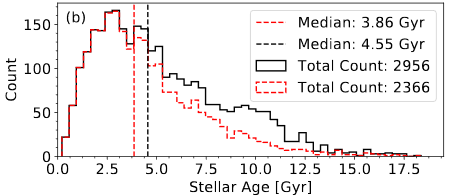 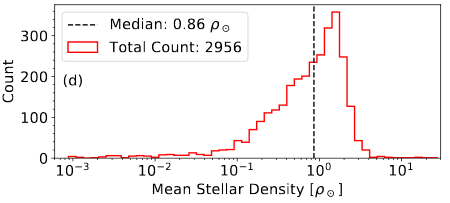 2005.14671
Сравнение методов регистрации
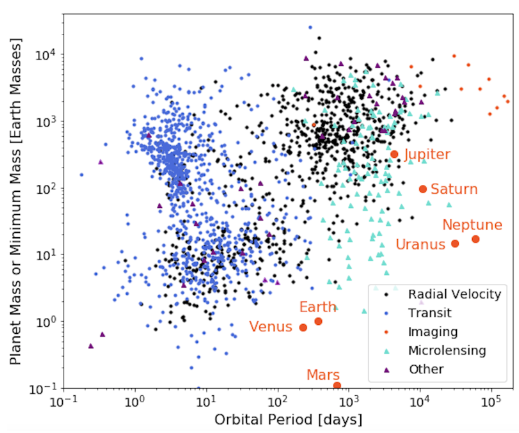 Различные методыдополняют друг друга,поскольку пока чувствительнык планетам с разными параметрами.
2011.04703
История спутников
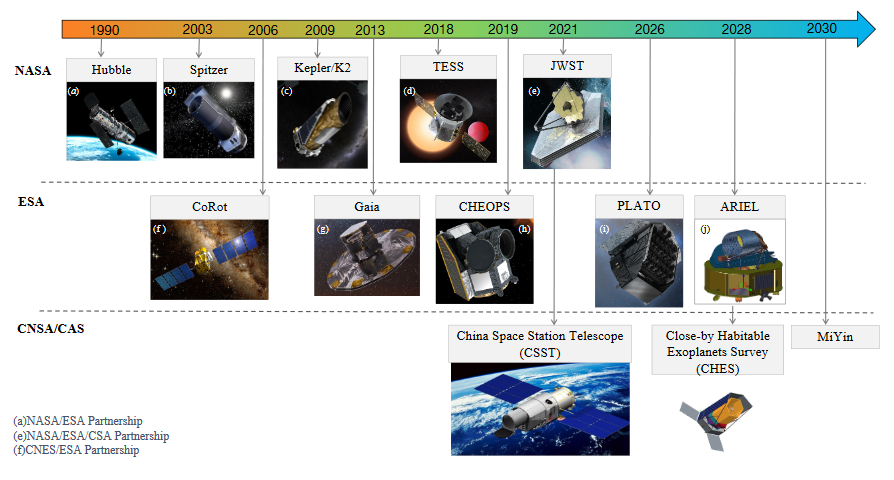 2009.02321
TESS
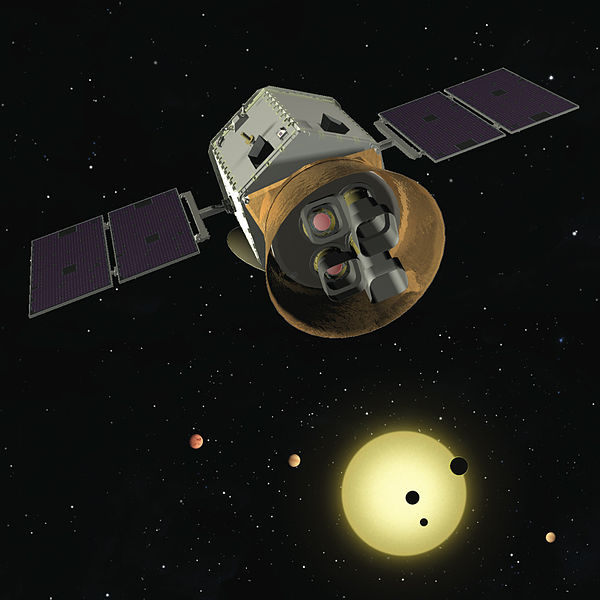 Поиск транзитных экзопланету близких (ярких) звезд.

Ожидается, что будут открытыкаменные планеты в зонах обитаемости,которые потом можно будет изучать на JWST.Примерно полмиллиона звезд классов G и KЗа несколько работы уже открытомножество планет и есть >5000 кандидатов.
Transiting Exoplanet Survey Satellite
NASA, 2018
[Speaker Notes: Wikipedia]
CHEOPS
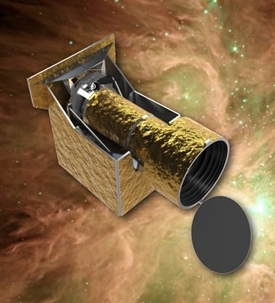 Небольшой спутник для определения 
радиусов экзопланет у близких звезд, 
для которых с помощью наземных 
телескопов уже полученыоценки массы.
CHaracterising ExOPlanets Satellite
ESA, 2019
[Speaker Notes: http://sci.esa.int/cosmic-vision/49469-cheops/]
PLATO
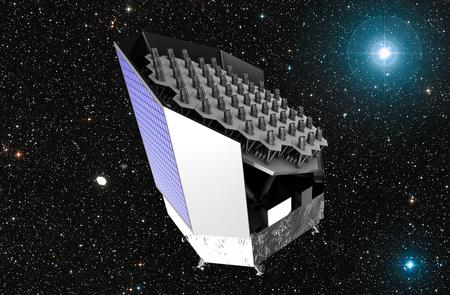 С помощью 34 небольших телескоповбудет проведен поиск планеттипа Земли у миллиона звезд.
Planetary Transits and Oscillations of stars
ESA, 2026
[Speaker Notes: http://www.ucl.ac.uk/maps-faculty/maps-news-publication/maps1408Credit: Thales Alenia Space, European Space Agency, Digitized Sky Survey 2 (STScI)]
Nancy Grace Roman Telescope (WFIRST)
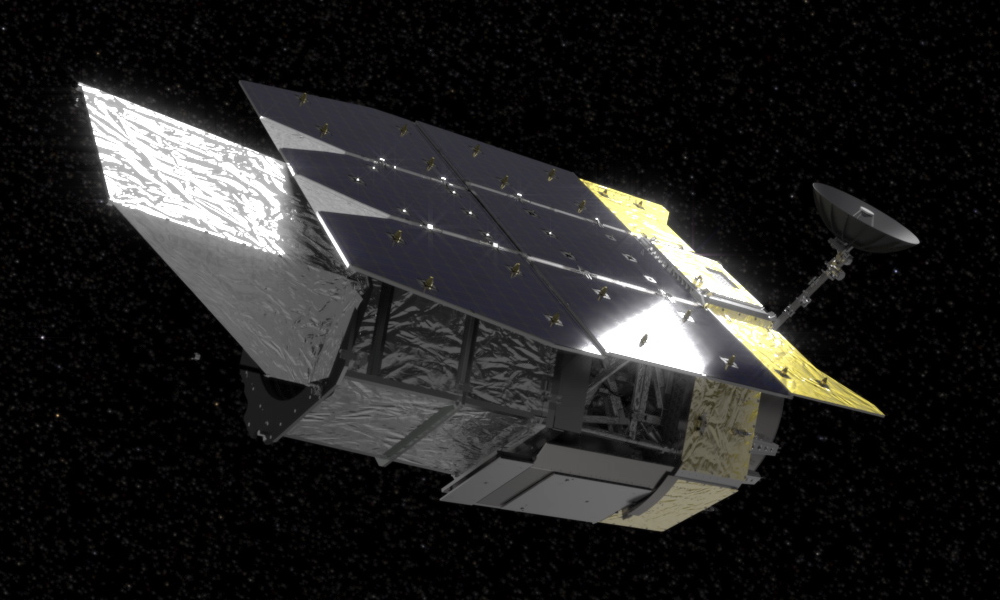 NASA
2.4 метраПоиск экзопланетпо наблюденийгравлинзирования.В частности, будет открытомного свободно летающихпланет малой массы.Коронограф длядетального изученияэкзопланет.
2027
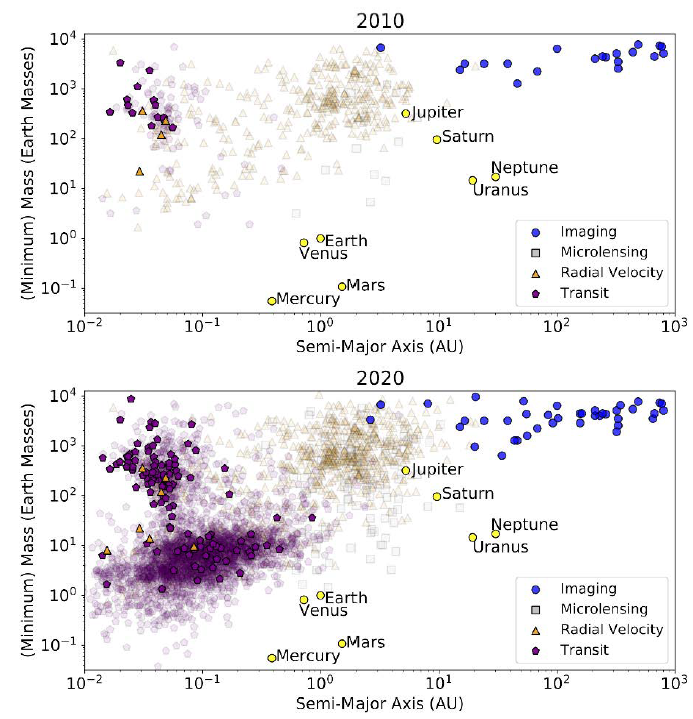 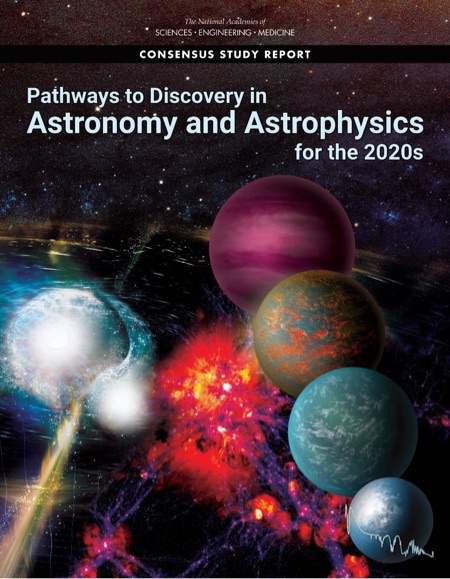 Decadal Survey 2021
Сколько откроем?
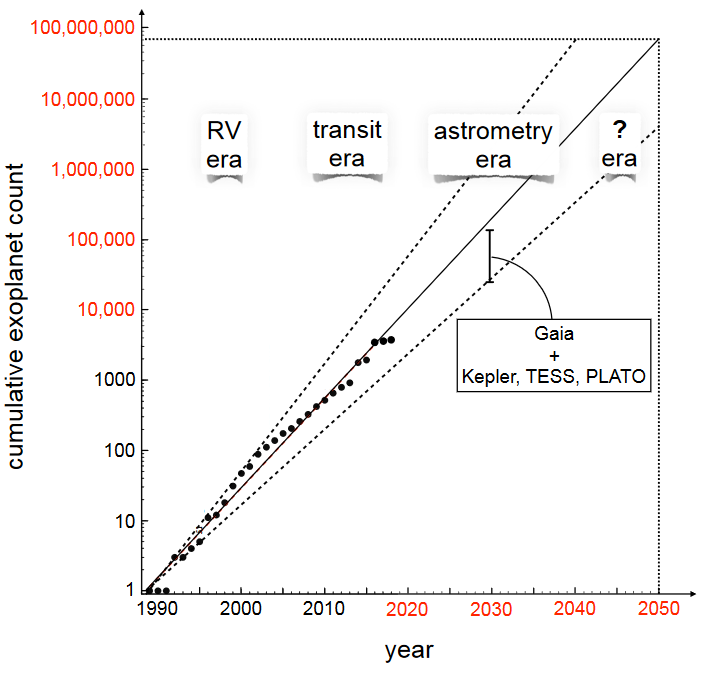 В ближайшем будущембольшое прибавлениебудет связано с GAIA.Затем – с PLATO.Затем, вероятно, WFIRSTдаст много интересных планетс большими орбитальными периодами(аналоги Урана и Нептуна).

Постепенное обнаружениебольшо числа планет с РАЗНЫМИпараметрами позволит понять,как формируются и эволюционируютпланетные системы.
1911.12114
ARIEL
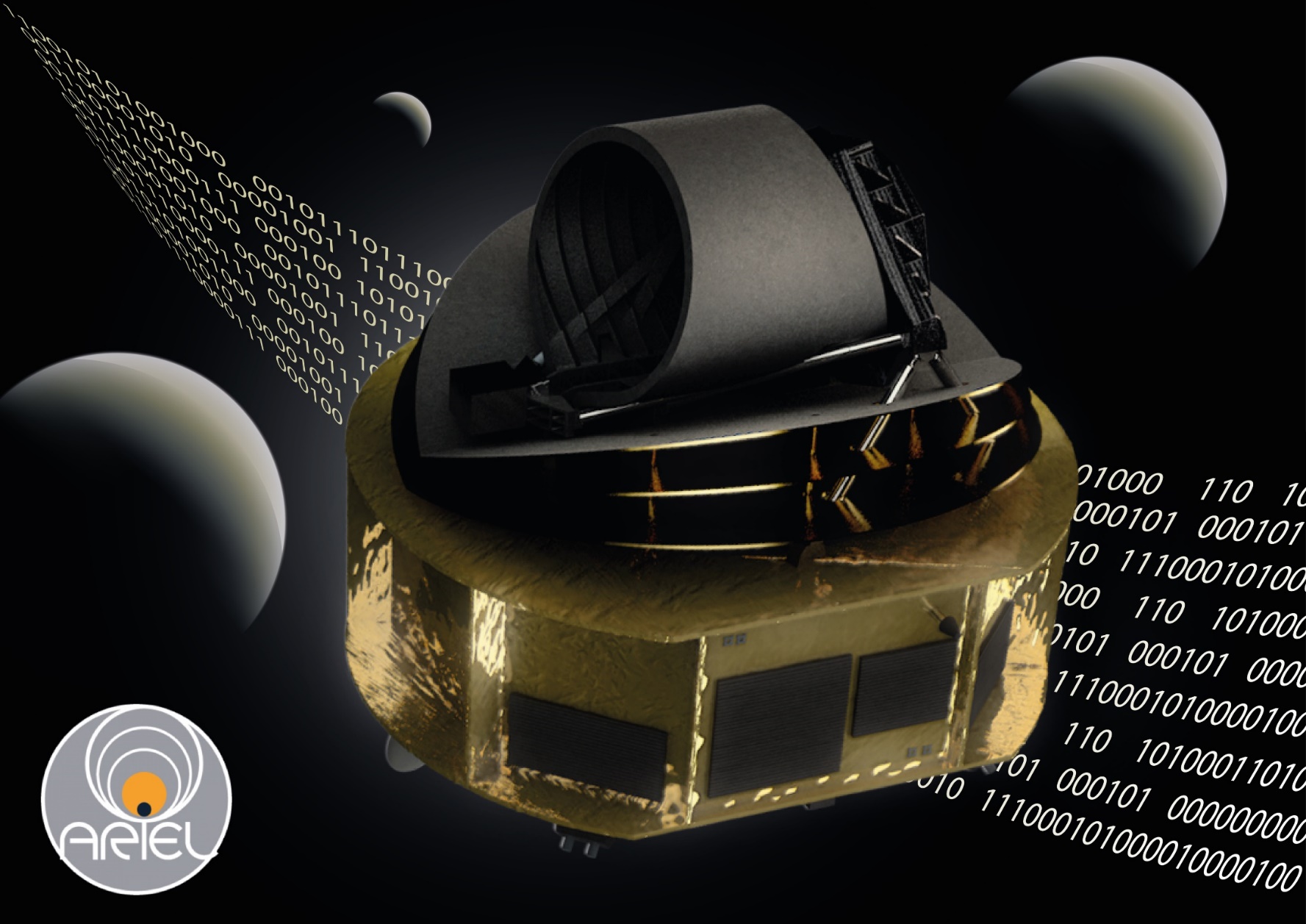 ~1-метровый телескоп.
Одновременное исследование~1000 транзитныхпланет в оптическом и ИК-диапазонах.
Изучение атмосфер.
См., например,arXiv: 2104.04824
ESA, 2029
ELT
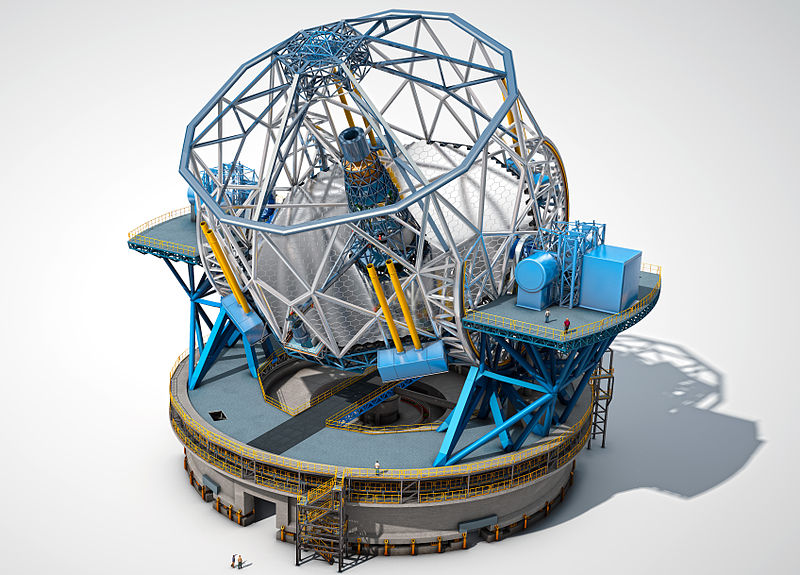 Этот инструмент сможетвнести большой вклад визучение экзопланет.Уже запланировано, чтона нем будет стоятьнесколько специальныхинструментов.Можно будет непосредственнорегистрировать планетыземного размера.Для более крупных планет будет возможно получатьхорошие спектры атмосфер.
Эффективный размер  - почти 40 метровЕвропейская южная обсерватория (ESO).Пустыня Атакама, Чили.Планируемые сроки первого света – 2027 г.
European Extremely Large Telescope
[Speaker Notes: Wikipedia]
James Webb Space Telescope (JWST)
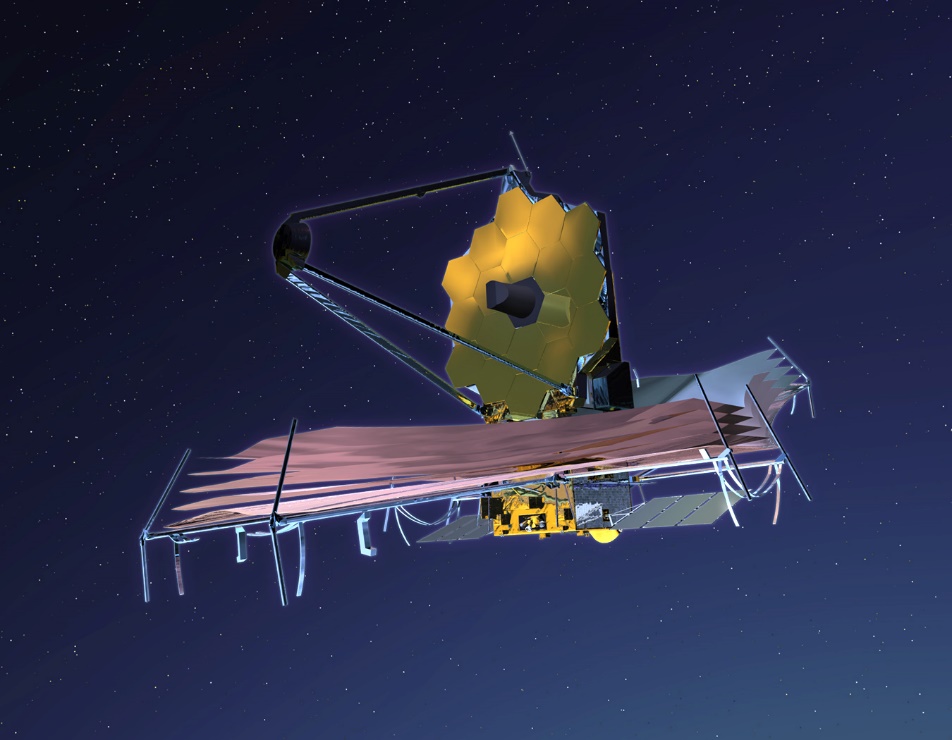 Инфракрасный диапазон.Раскладывающееся зеркало6.5 метра
Далекое будущее
Terrestrial Planet Finder
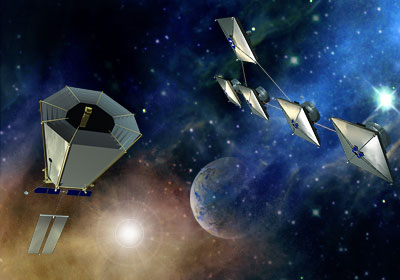 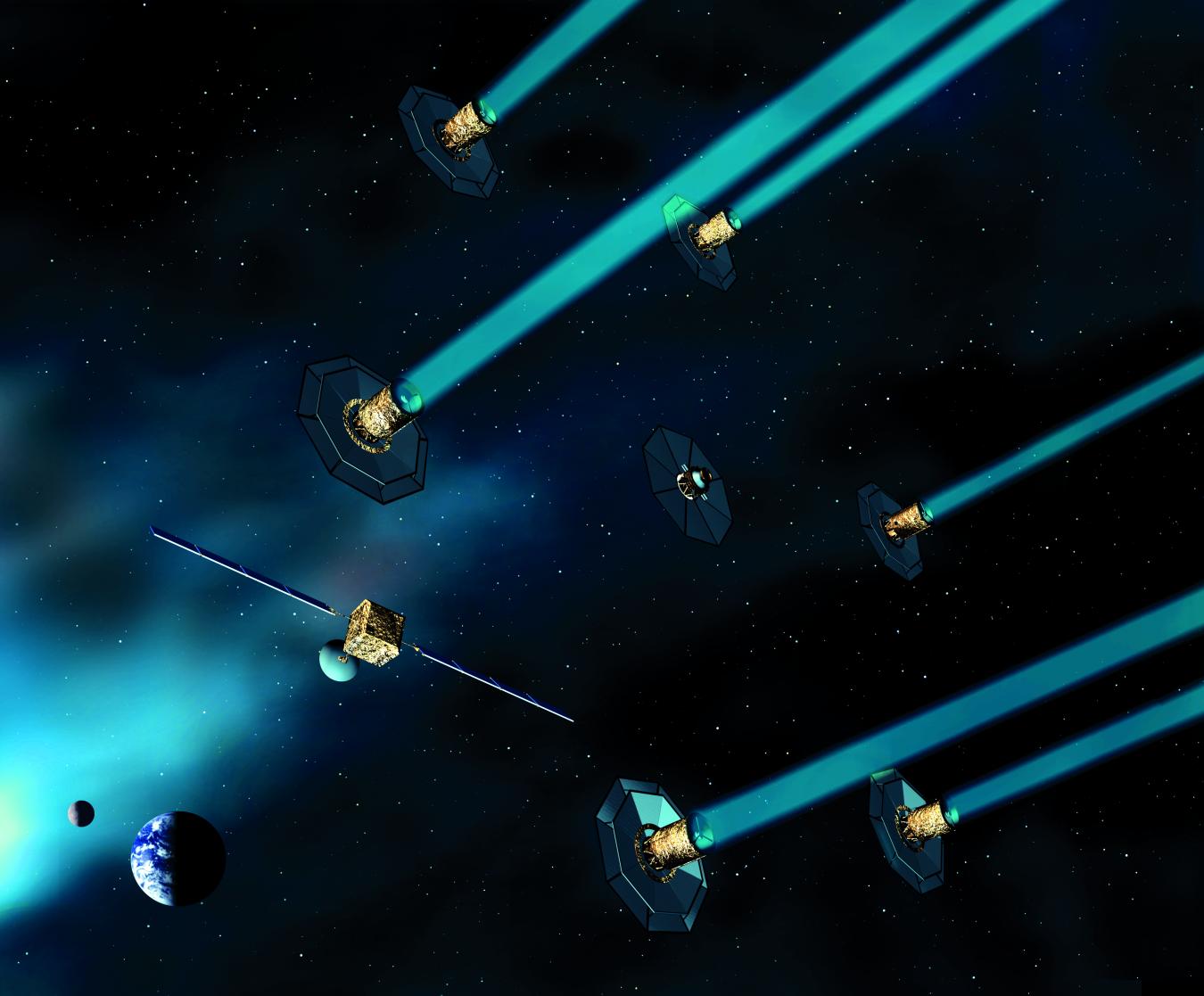 Darwin
Космические коронографы икосмические интерферометрыдля детального исследованияатмосфер планет типа Землив зонах обитаемости на орбитахвокруг планет типа Солнца в наших окрестностях.
Literature
Demographics of exoplanets. 2011.04703
Exoplanet statistics and theoretical implications. 2103.02127 
The Demographics of Wide-Separation Planets. 2102.01715